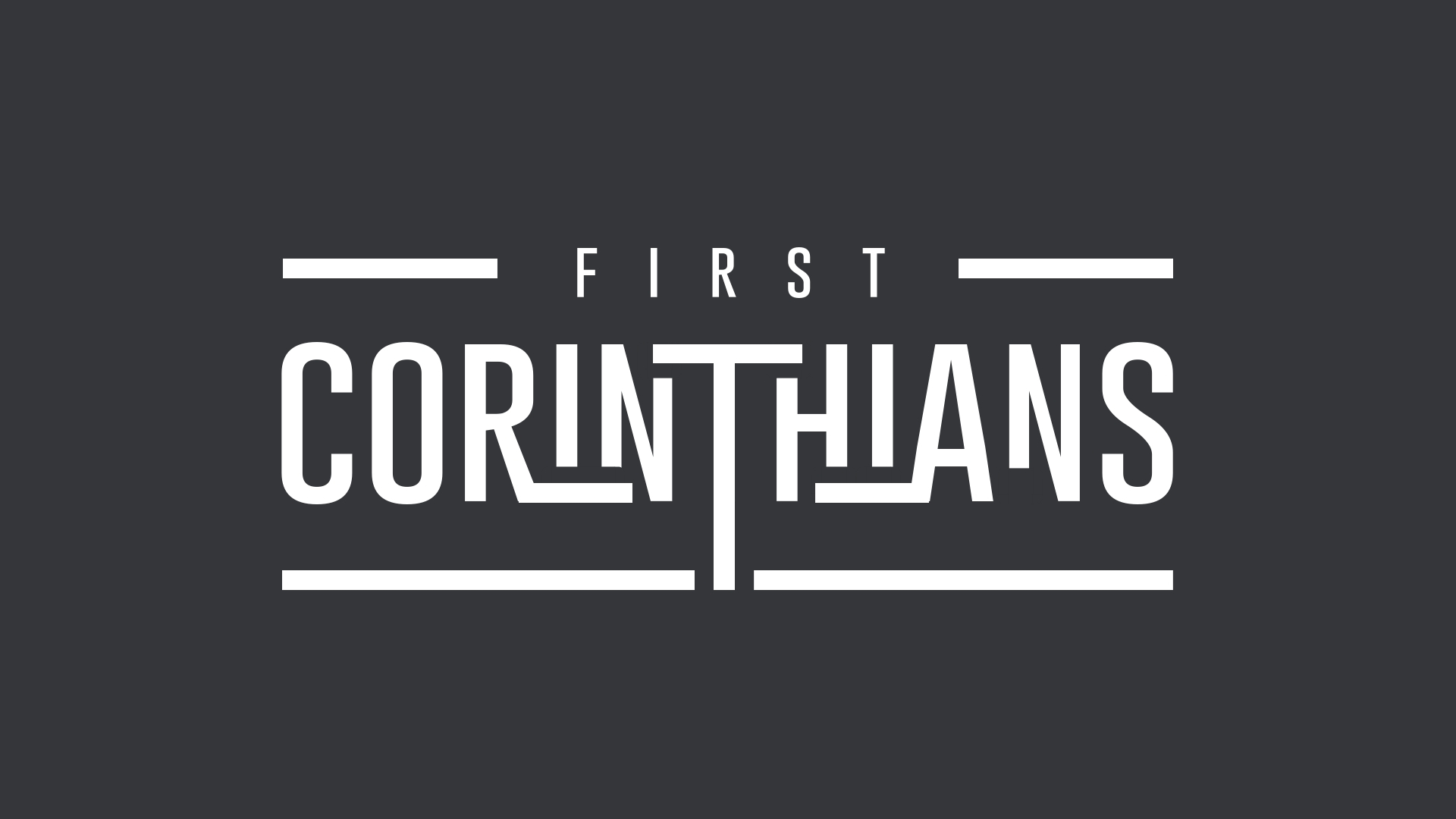 Healing, Miracles & Faith
One day Peter and John were going up to the temple at the time of prayer—at three in the afternoon. 2 Now a man who was lame from birth was being carried to the temple gate called Beautiful, where he was put every day to beg from those going into the temple courts. 3 When he saw Peter and John about to enter, he asked them for money.
Healing, Miracles & Faith
4 Peter looked straight at him, as did John. Then Peter said, “Look at us!” 5 So the man gave them his attention, expecting to get something from them. 6 Then Peter said, “Silver or gold I do not have, but what I do have I give you. In the name of Jesus Christ of Nazareth, walk.” 7 Taking him by the right hand, he helped him up, and instantly the man’s feet and ankles became strong.
8 He jumped to his feet and began to walk. Then he went with them into the temple courts, walking and jumping, and praising God. 9 When all the people saw him walking and praising God, 10 theya recognized him as the same man who used to sit begging at the temple gate called Beautiful, and they were filled with wonder and amazement at what had happened to him.
11While the man held on to Peter and John, all the people were astonished and came running to them in the place called Solomon’s Colonnade. 12When Peter saw this, he said to them: “Fellow Israelites, why does this surprise you? Why do you stare at us as if by our own power or godliness we had made this man walk?
13 The God of Abraham, Isaac and Jacob, the God of our fathers, has glorified his servant Jesus. You handed him over to be killed, and you disowned him before Pilate, though he had decided to let him go. 14 You disowned the Holy and Righteous One and asked that a murderer be released to you. 15 You killed the author of life, but God raised him from the dead. We are witnesses of this. 
Acts 13
16 By faith in the name of Jesus, this man whom you see and know was made strong. It is Jesus’ name and the faith that comes through him that has completely healed him, as you can all see.
Acts 3:1-16

“Everybody living in Jerusalem knows they have done an outstanding miracle, and we cannot deny it.” Acts 4:16b

“For the man who was miraculously healed was over forty years old.”
Acts 4:22
Healing, Miracles & Faith
“to another faith by the same Spirit, to another gifts of healing by that one Spirit, to another miraculous powers” 
1 Cor. 12:9,10

“All these are the work of one and the same Spirit, and he gives them to each one, just as he determines.” 1 Cor. 12:11

Moving in these gifts gives no room for any air of superiority. We all need each other to be a healthy body.
The Gift of Faith
Different from saving faith: “For it is by grace you have been saved, through faith - and this not from yourselves, it is the gift of God.” Eph. 2:8

Different from living by faith: “The righteous will live by faith.” Gal.3:11

Both of these (saving faith & living by faith) are for all who come to Jesus but the gift of faith is for some as the Spirit  determines.
Power Gifts: The Gift of Faith
“The gift of faith is a supernatural certainty given by the Holy Spirit to some members of the Body of Christ. This certainty is an unshakeable confidence that God is about to resolve a seemingly impossible situation, for the edification of the Church.”  
Mark Stibbe
The Gift of Faith
eg George Muller – He simply believed and obeyed the words of Jesus, ‘Have faith in God’. Opened orphanages in Bristol. At the height of his ministry, he ran 7 day schools attended by 80,000 kids. In just one orphanage, over 10,000 kids were given shelter and a home. 
Entirely run by faith! On many days, there was no money, no milk and no food. However, God gave him special faith for all these basic needs. Some days, unexpected provisions would turn up at the door even as he was praying, ‘Give us this day our daily bread’.
Gifts of Healing
“The healing gifts are best understood as the special, charismatic ability to heal illnesses in the power of the Holy Spirit, and through faith in Jesus Christ. Mark Stibbe

The gift is described in the plural - "gifts." Since there are different types of illness, there are different types of healing as well.
Gifts of Healing
Mike at work – struggled to walk properly.
Offered to pray – laid hands on his back – prayed and asked Jesus to heal him.
He said it felt better – went outside to the playground to test it. He said “I can’t believe it!” He experienced significant improvement and was telling people. Since then ...... 
I long for the day when loads of non-believers come to our churches because they know that His power is obviously among us to do them good. Hallelujah!
Gift of Miraculous Powers
“the special ability to perform acts of extraordinary supernatural power. These actions are performed through the power of the Holy Spirit and in the name of Jesus Christ, and they evoke wonder in many, and faith in some.” Mark Stibbe 

Resurrection Miracles – Lazarus, Jairus’ daughter.
Nature Miracles – Water into wine, 5 loaves & 2 fish.
Healing Miracles – Lady who touched the hem of his robe.
Gift of Miraculous Powers
Brazil – woman prayed for a blind man. Blind since a small boy - acid spill. Nothing but white scar tissue where the cornea and pupil should have been.
He felt nothing during her prayer. Woman - strong urge from God - prayed for 5 hours. 
Woman went back to the USA. 
Pastor contact – woke third day with new eyes and perfect vision. Down at the hospital - third time. They keep asking him ‘Tell us again, how is it you can see?’
Prayer
Holy Spirit, we ask you to give us your gifts today that we can give to others that will result in them experiencing the Father’s goodness and enjoying the abundant life that is found in Jesus Christ. Amen!
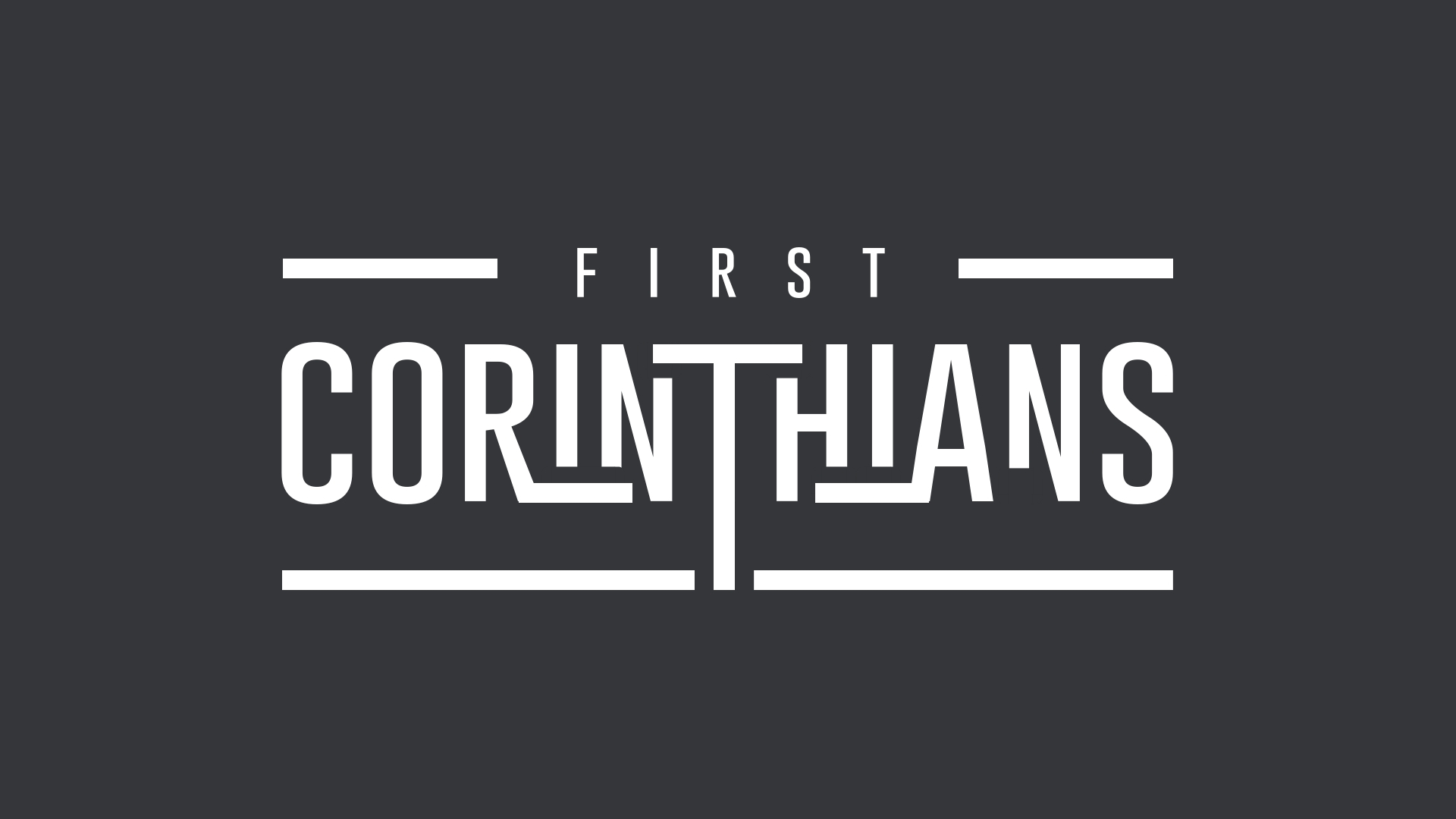